QuickSort
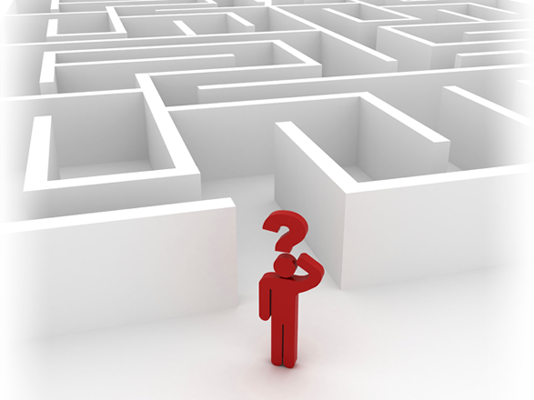 Overview
Design and Analysis of Algorithms I
QuickSort
The Sorting Problem
Partitioning Around a Pivot
Two Cool Facts About Partition
QuickSort: High-Level Description
Outline of QuickSort Videos
The Partition subroutine
Correctness proof [optional]
Choosing a good pivot
Randomized QuickSort
Analysis
A Decomposition Principle
The Key Insight
Final Calculations